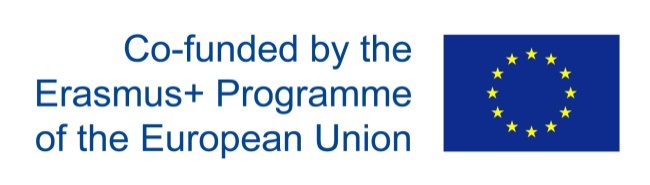 SPANISHBARCELONAMy Erasmus+ KA2 Stay
Tamara Šughová, ZŠ Nábrežná, Kys.Nové Mesto, Slovakia
INTRODUCTION
I would like to say that everything is not always as we imagine it. 
If you don't have your 
own experience you can't know what it is like.
Even at school 
you can find new foreign friends and experience something new.
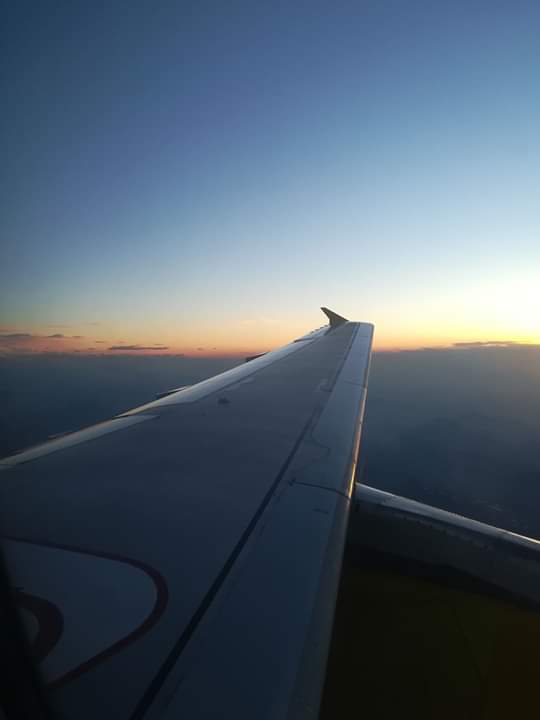 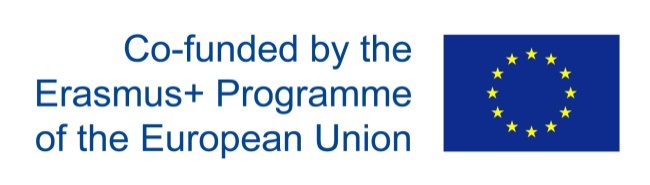 The beginning...
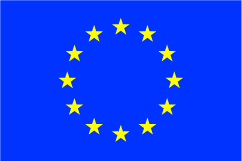 12.5.2019 we went to Spain. The journey took about 4 hours until we finally arrived at Vienna Airport. About 2 hours we waited in a beautiful airport building. Time ran really fast. I boarded the plane 
	with great enthusiasm.
	It was something 
	unbelievable and 
	indescribable.
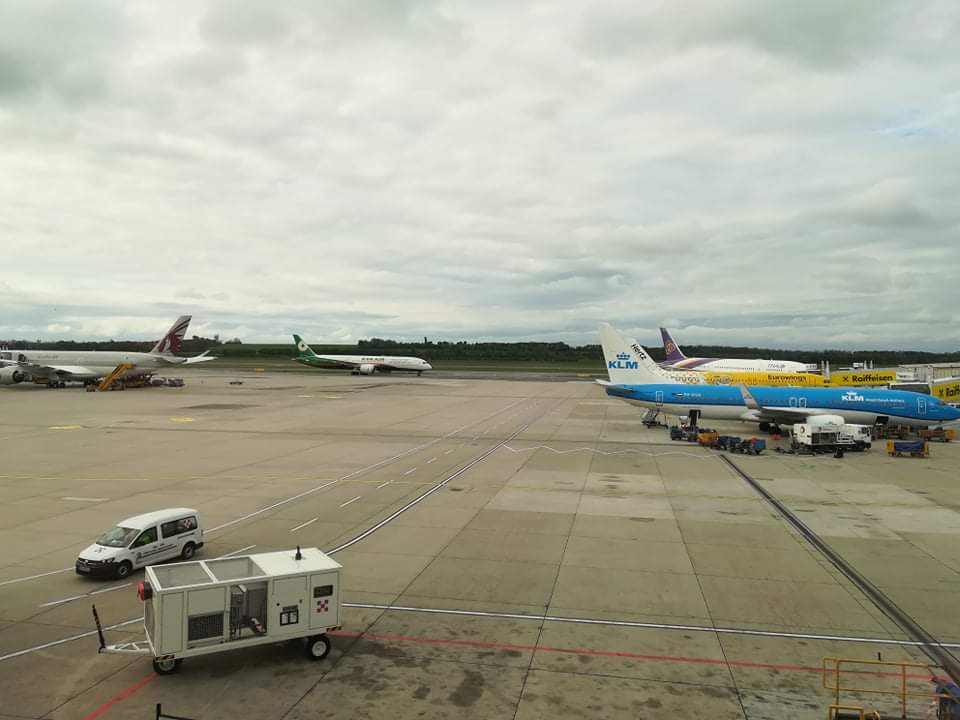 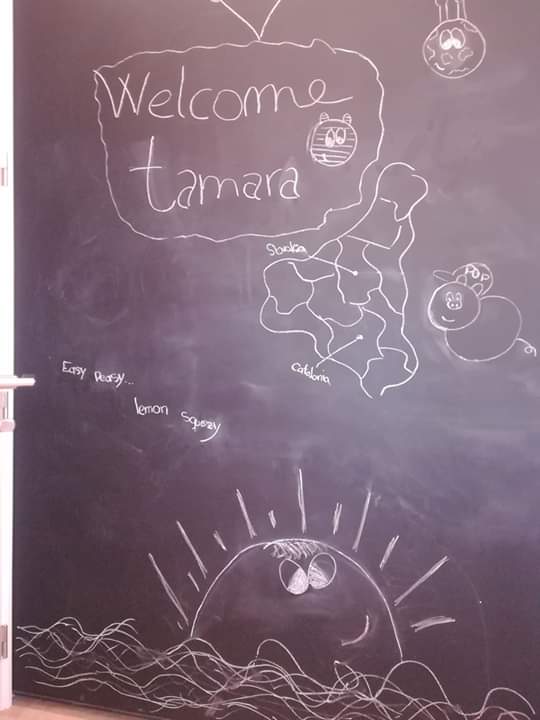 After 2 hours we landed down at Spanish airport, from where we went by bus to the train station. By train we travelled for about 1 hour until we finally arrived in Mollet del Valles. Here we met
	our families for the first time. They welcomed us and took us 
to their homes. I had a really wonderful „family“ . They welcomed me with the cake and the girls drew this for me...
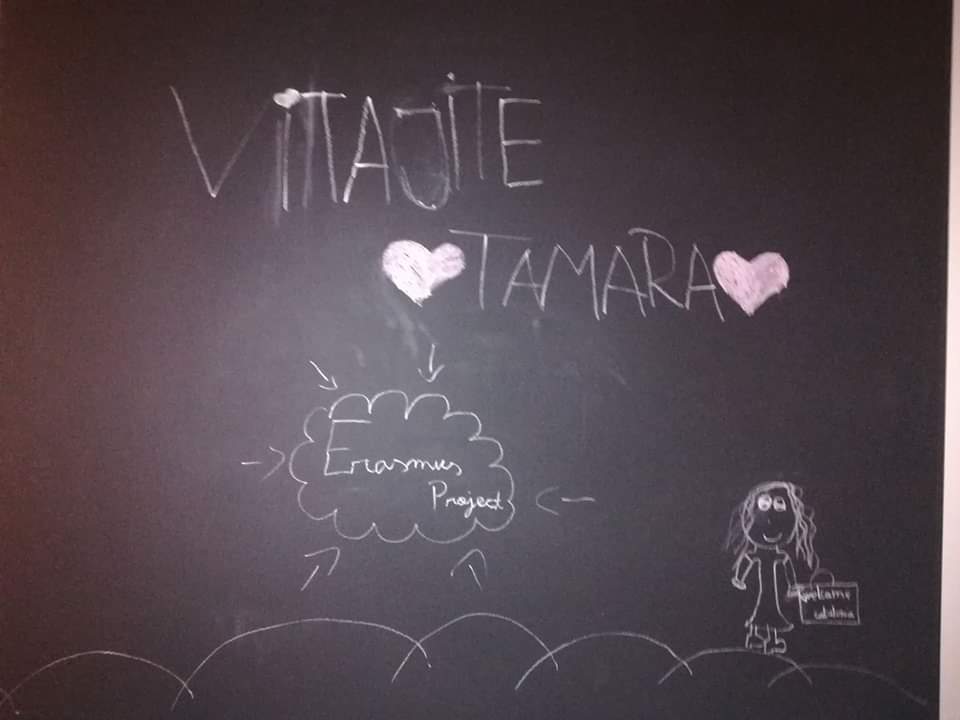 MONDAY
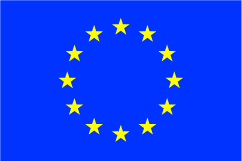 On Monday we visited the Spanish school which was really beautiful. We even tasted churros in other words it means the Spanish donuts. We were to visit the town hall where we were all present.
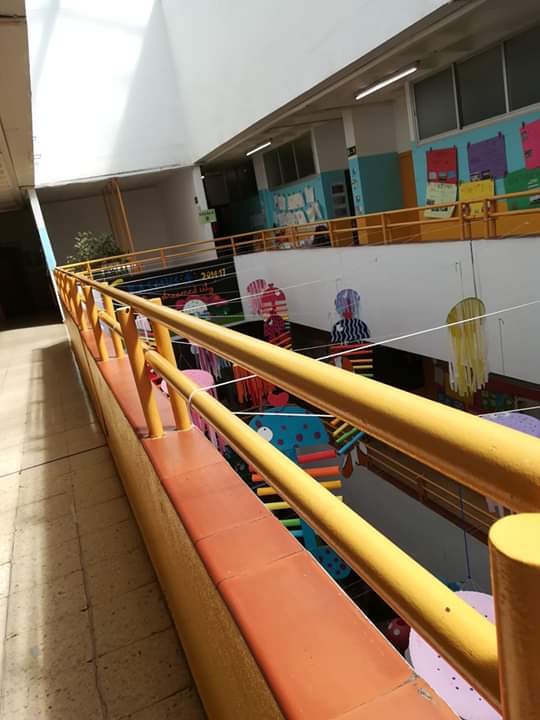 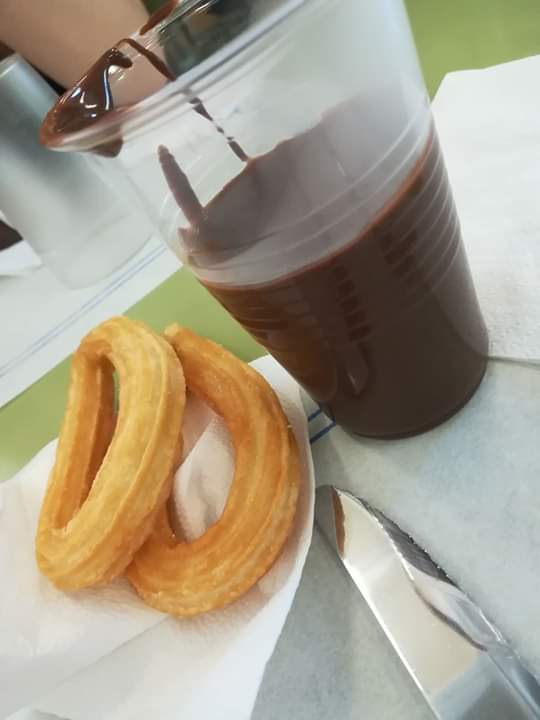 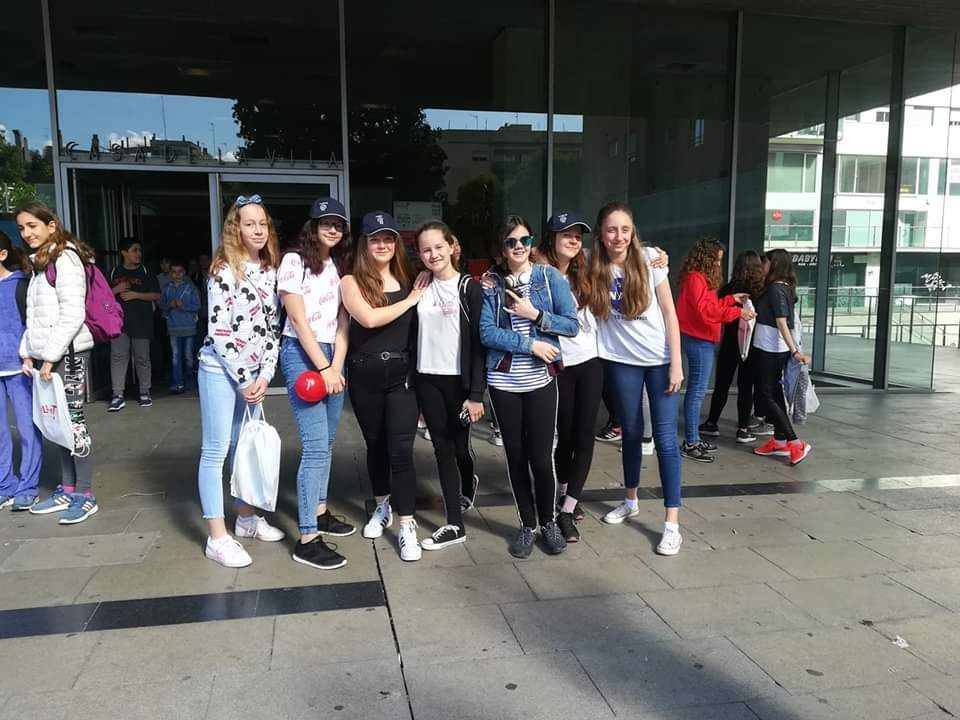 TUESDAY
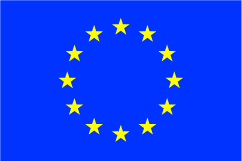 On Tuesday we went to Barcelona and Sagrada Família. Really,
 it was amazing and remarkable. 
From Sagrada Família 
we went up to the square and La Rambla. 
We have seen a variety of interesting buildings and structures.
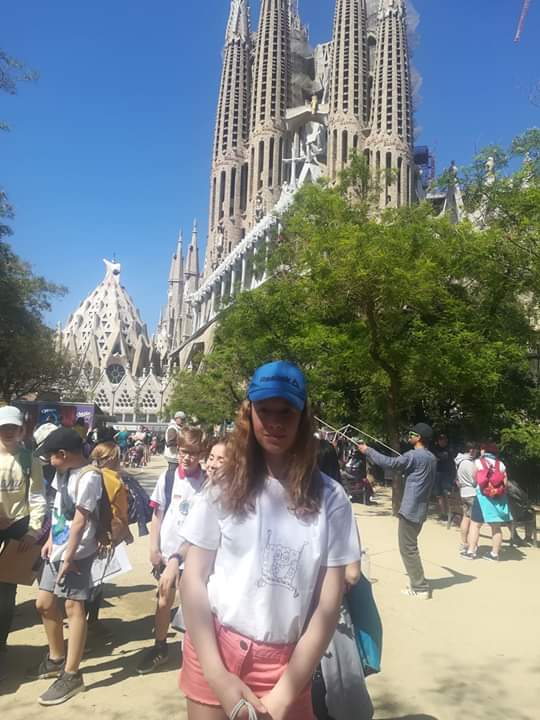 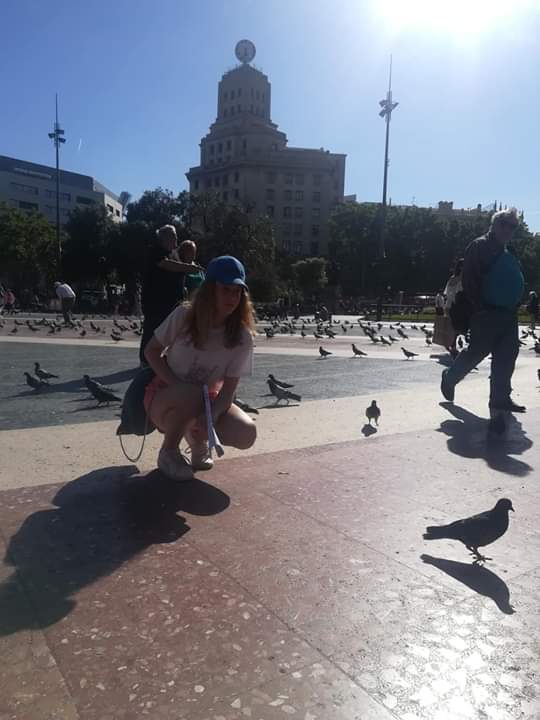 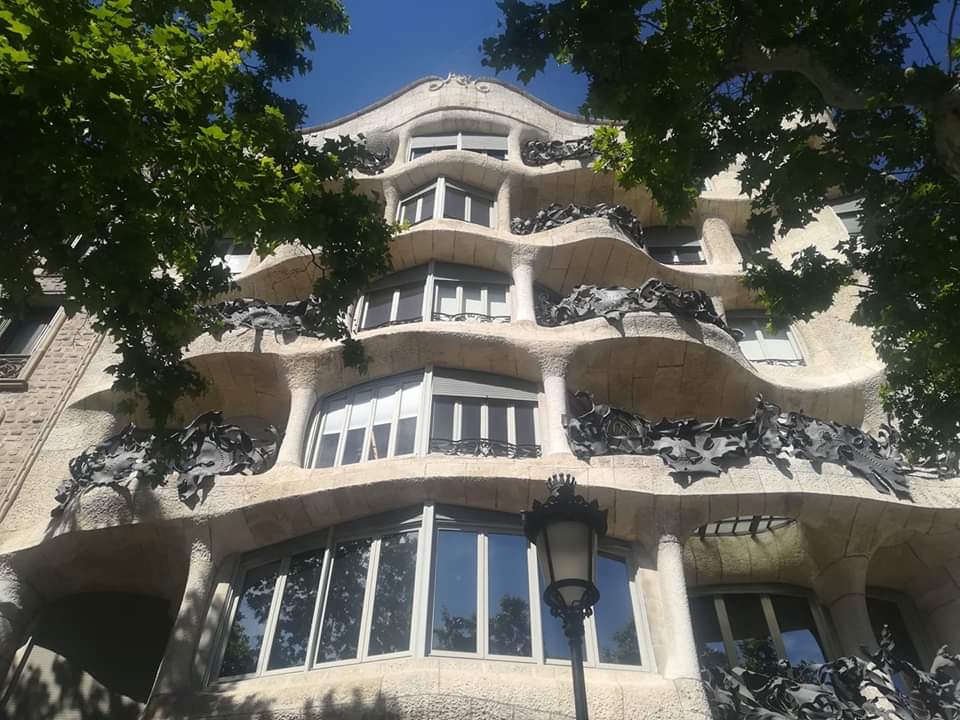 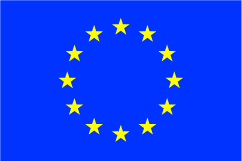 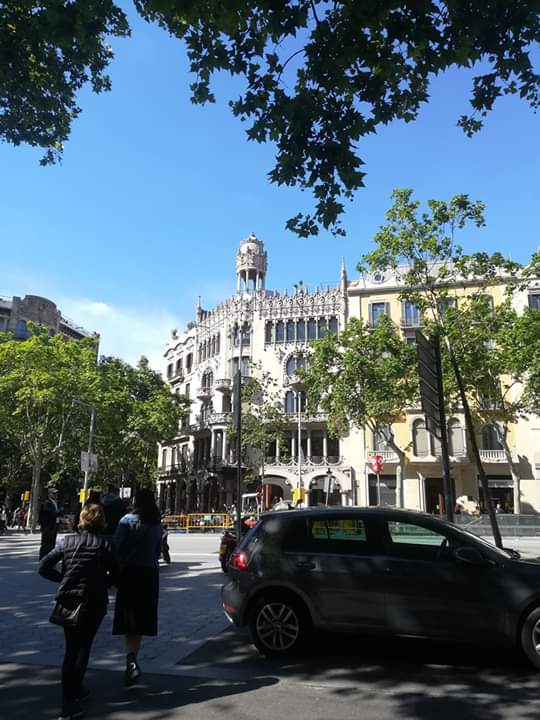 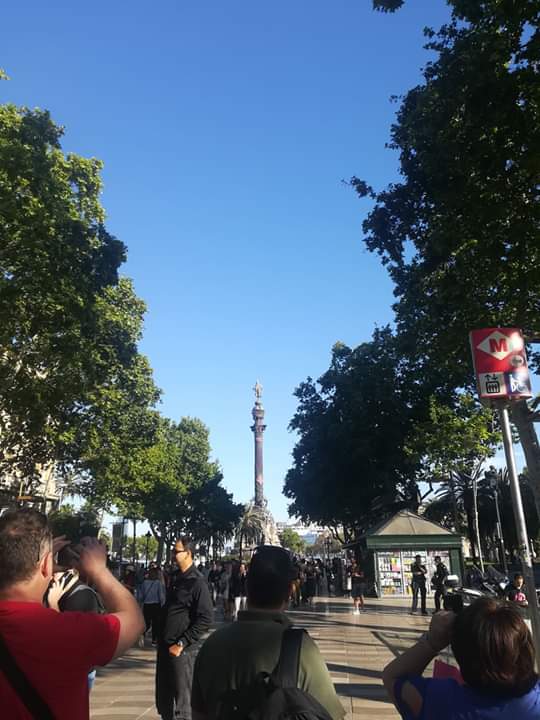 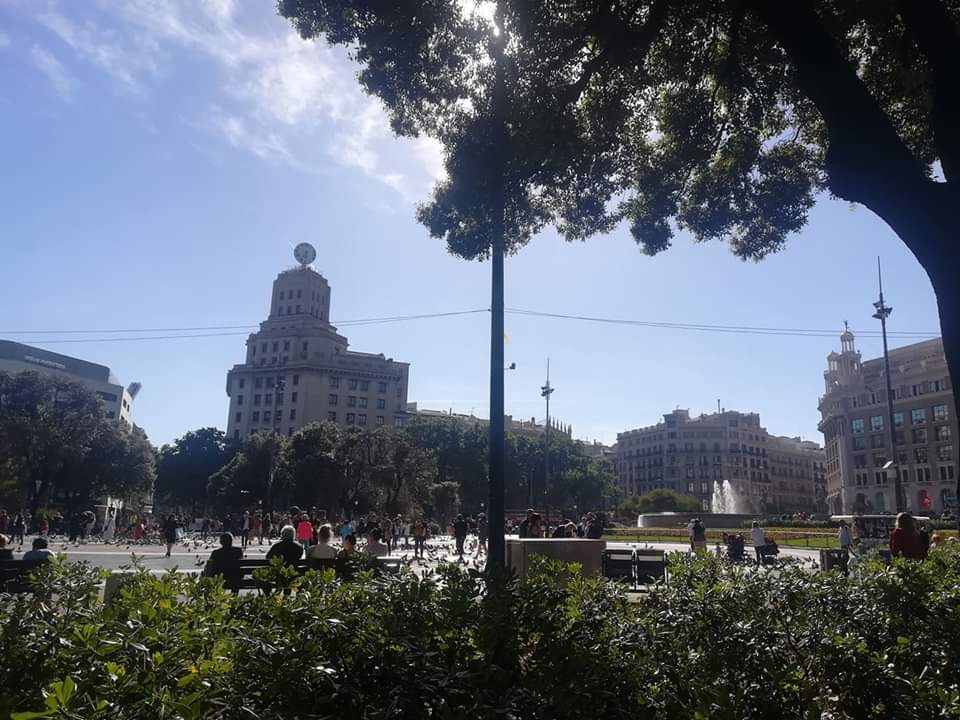 WEDNESDAY
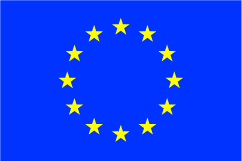 On Wednesday we went to 
the stadium of FCB. 
It was really a huge stadium. 
We were even lucky that 
we had a guide and we could see the bathroom as well as the cups that they have won so far and many more things. 
But, at the end, we went
to the shops.
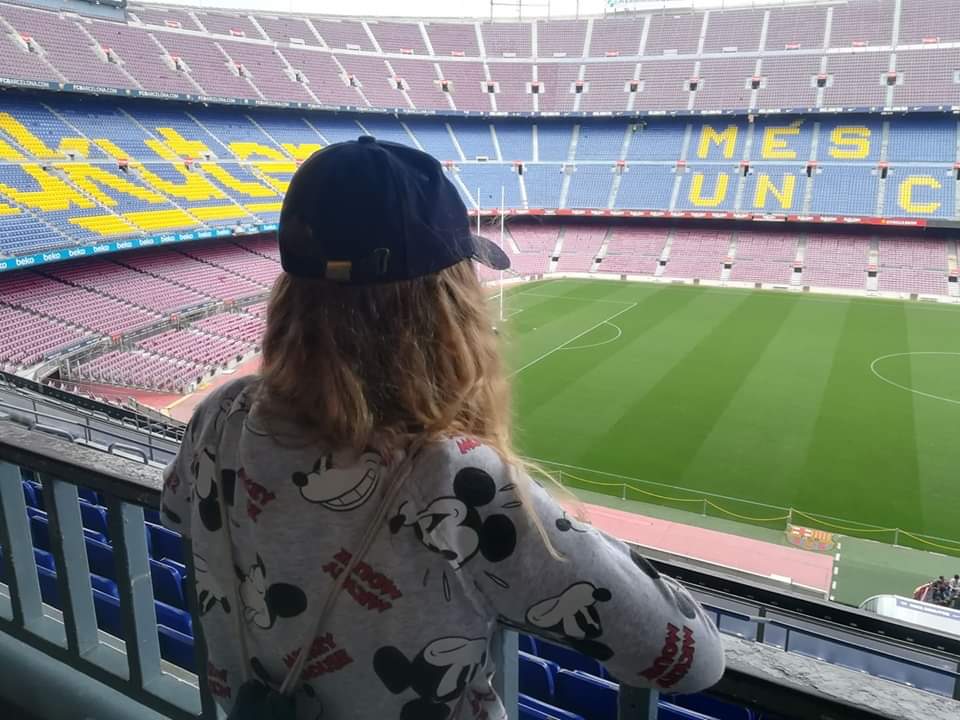 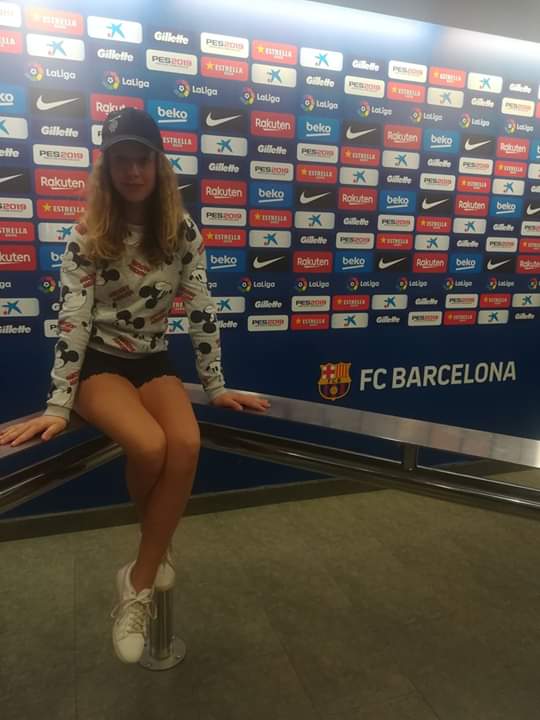 THURSDAY
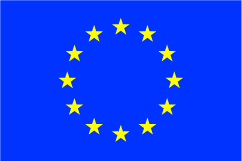 Thursday was also amazing we went to have a look into the famous Aquarium. It was really fascinating, just incredible. We went under the sea, and we saw a variety of aquatic animals. Oh and of course I can't forget also an amazing break by the sea and the Magnum ice cream for 3 €. 
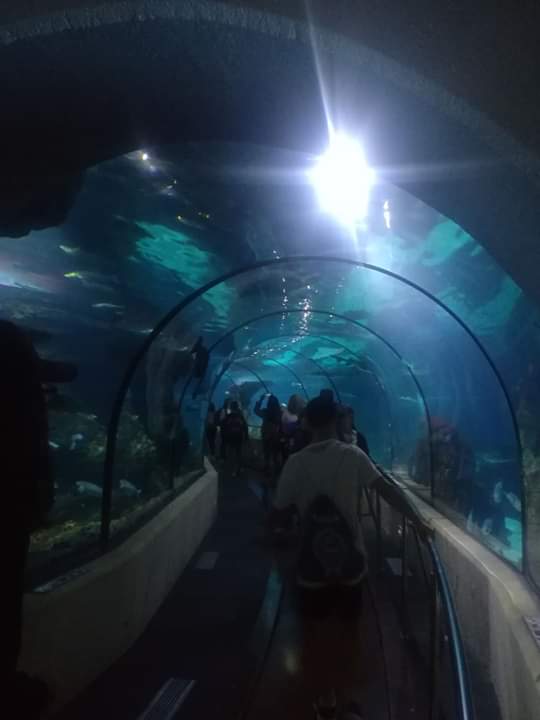 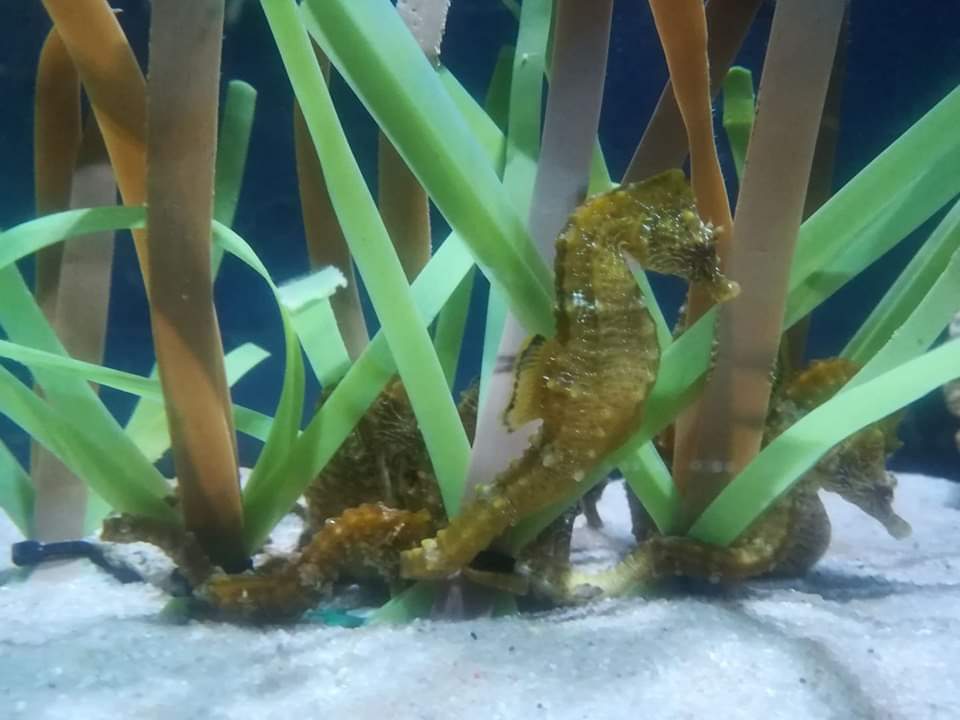 FRIDAY
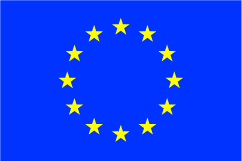 On Friday, our last day of school, 
the olympics were held. 
It was really very exciting. 
After we went to eat and to farewell, they  played us 
songs and they made a dance show. On that day, my „family“ took me into a typical Catalan restaurant where they gave me two magnets and a book about Barcelona as a souvenir. 
Thank you!
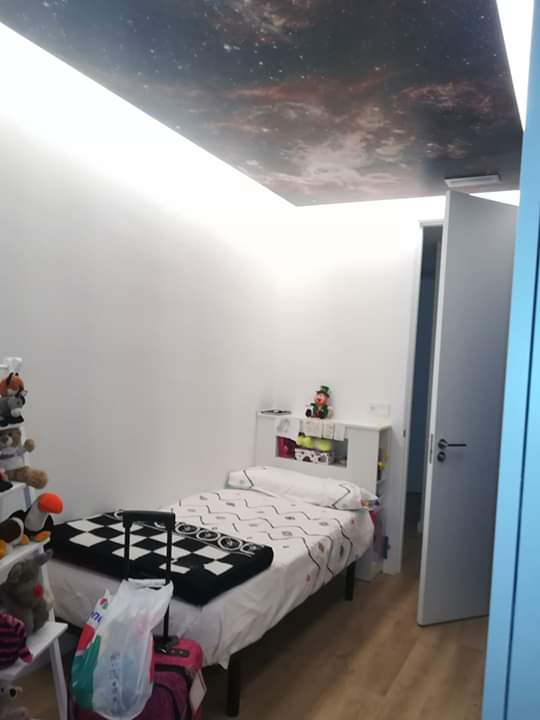 SATURDAY
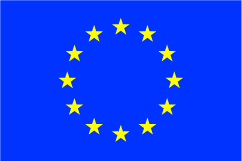 Saturday was our last day in Spain. We said good bye and we went by train. From train to bus, from bus to plane, from plane to car straight home. During the way, we have experienced a really funny moments such as... 
Meet Lučenzo, a horse head. 
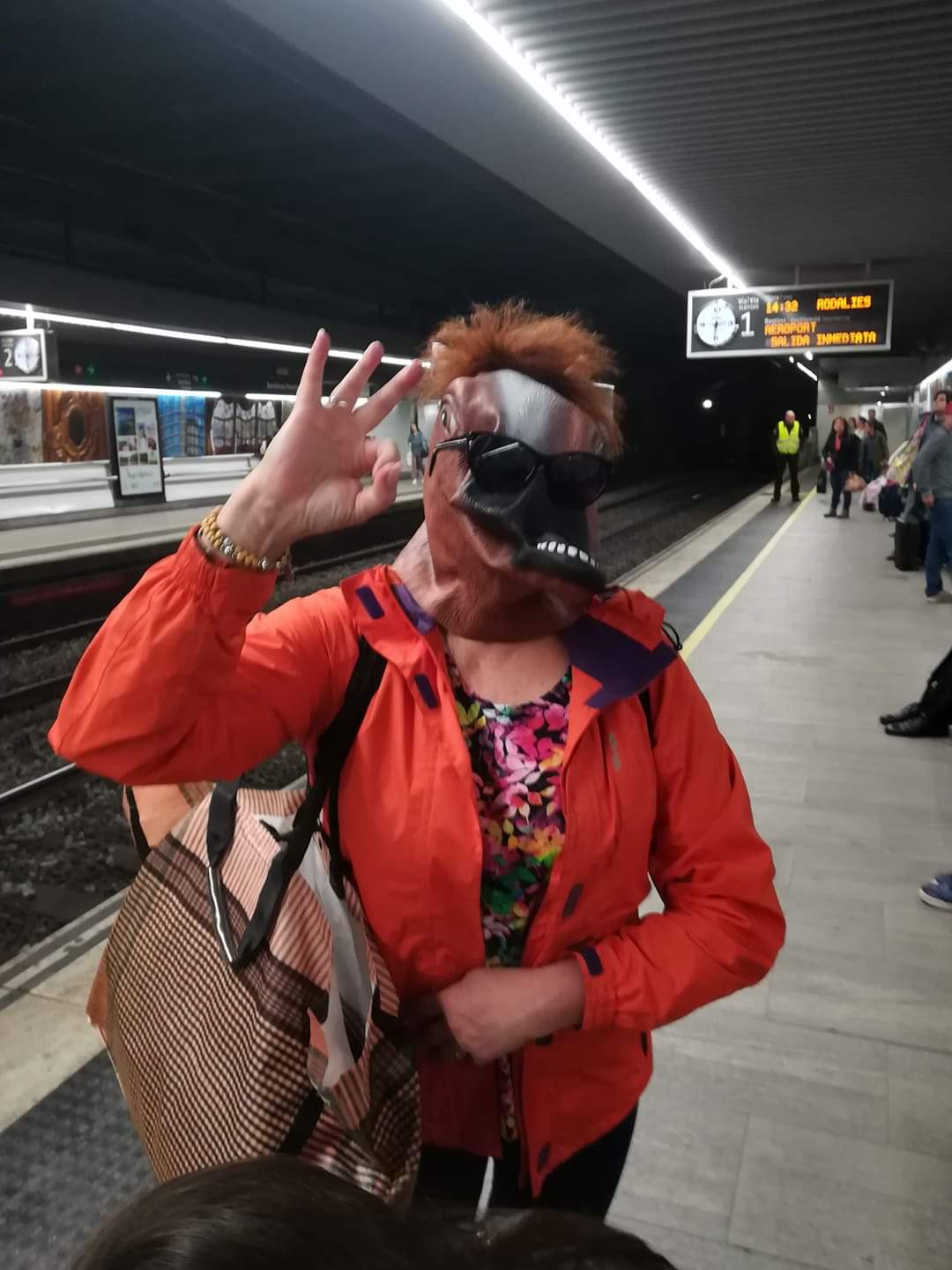 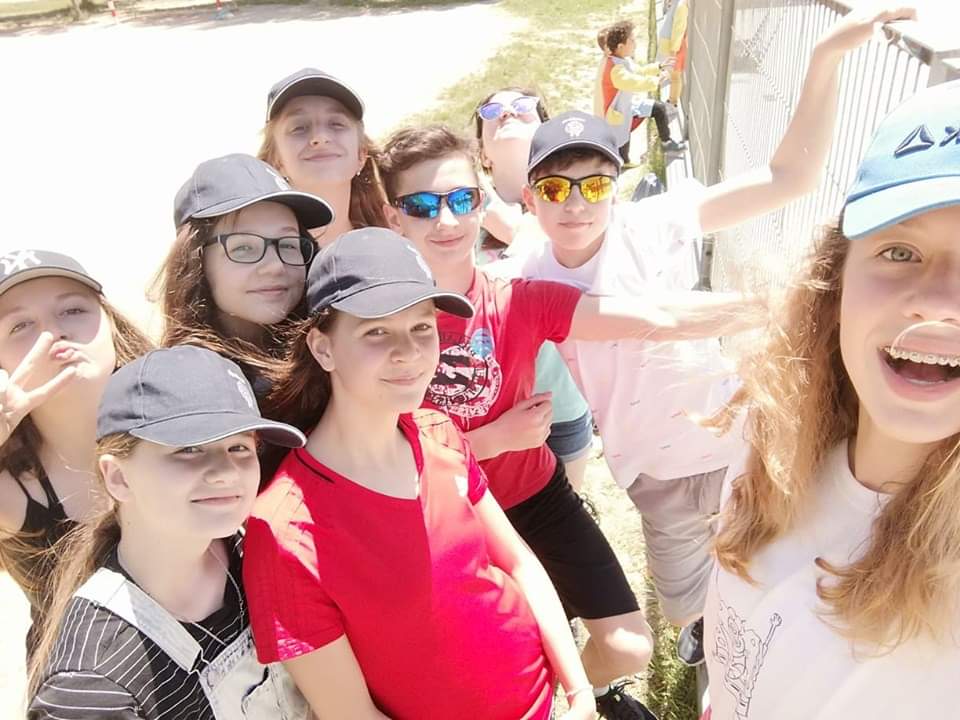 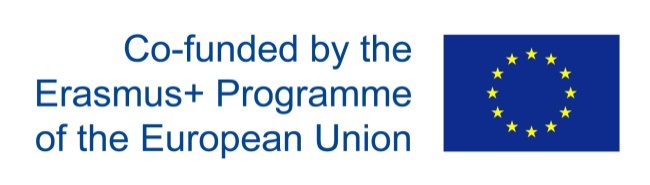 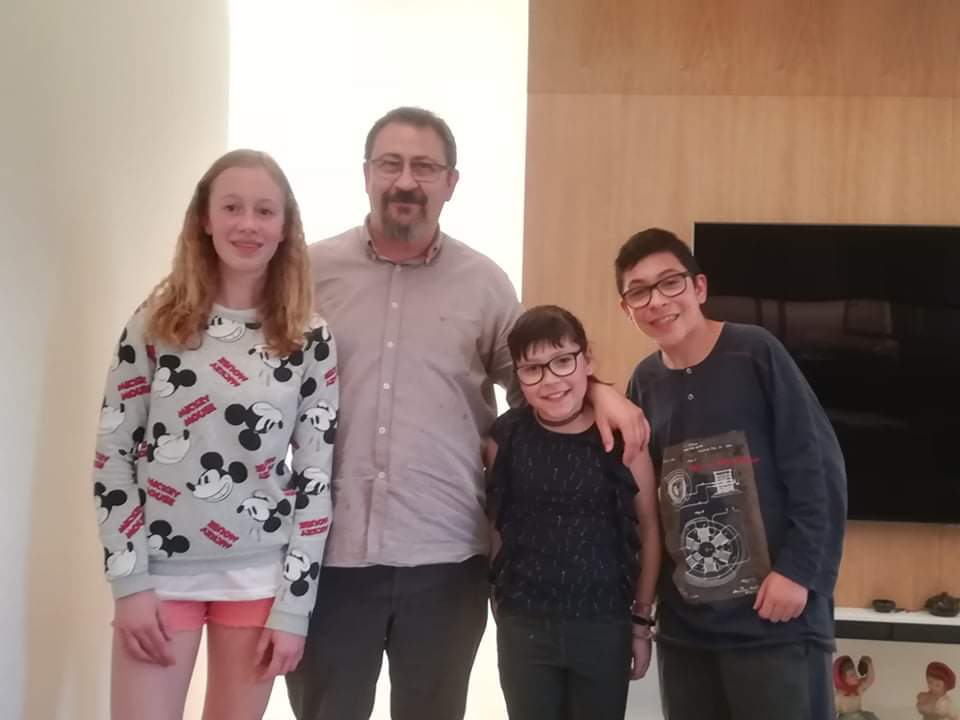 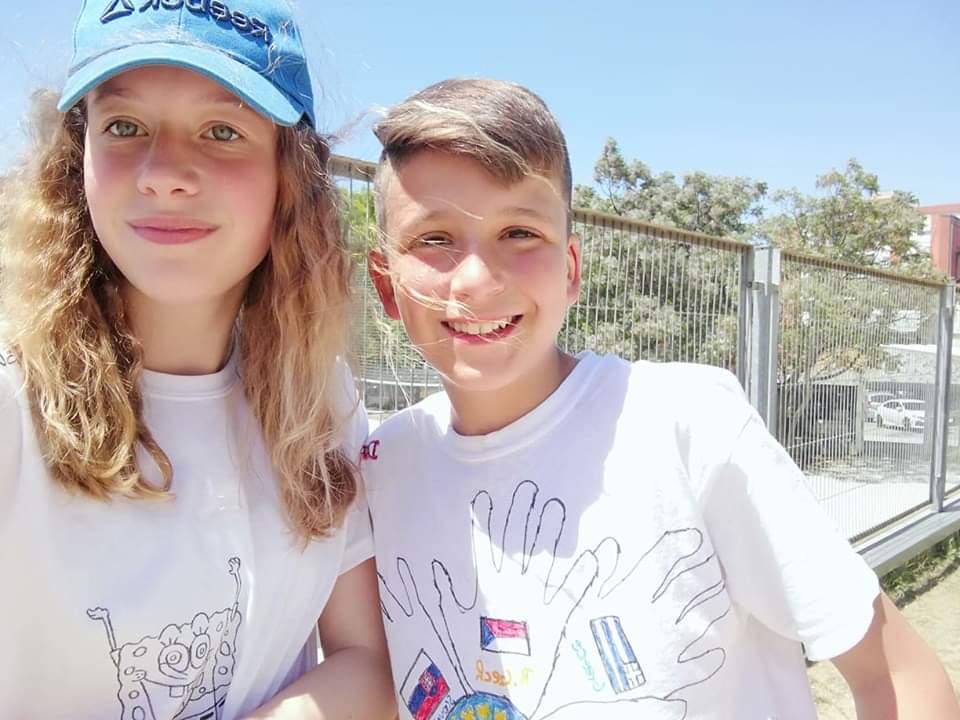 CONCLUSION
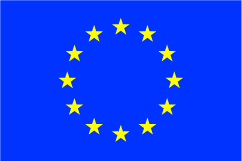 In conclusion, I want to say that I had prejudices towards this place. I was afraid of that 
I would be alone in the family 
and I wouldn ´t be able to speak English, 
but believe it or not, when you are with them, you think about how good your English is. 
You must have your own experience 
and the memories like me .
THANKS
I want to thank our teachers and a director 
that they know us to understand and 
they know us to encourage. 
We really enjoy it. 
It was like a dream for me and 
I was glad to be there with you. 
It was really amazing. 
Thank you so much for everything .
THANK YOU FOR YOUR ATTENTION !